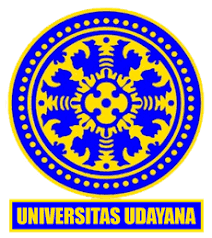 Program Studi Matematika
Fakultas Matematika dan Ilmu Pengetahuan Alam
Universitas Udayana
2018
Penerapan Tabel Kematian (Life Table)
Penerapan Tabel Kematian
Adapun contoh dari penerapan tabel kematian adalah sebagai berikut :

Diketahui kemungkinan untuk hidup mencapai usia 40 tahun dari suatu kelahiran adalah 0,86. Besarnya  sedangkan
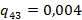 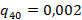 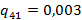 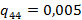 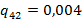 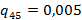 Penerapan Tabel Kematian
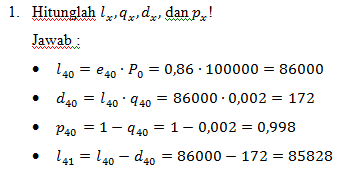 dan seterusnya
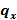 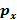 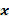 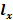 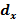 Penerapan Tabel Kematian
Berapakah kemungkinan seseorang yang berusia 42 tahun akan mencapai usia 45 tahun?

Penyelesaian :

	Kemungkinan seseorang yang berusia 42 tahun akan mencapai usia 45 tahun adalah
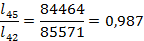 Penerapan Tabel Kematian
Berapakah kemungkinan seseorang yang berusia 41 tahun akan meninggal antara usia 43 – 45 tahun?

Penyelesaian :

	Kemungkinan seseorang yang berusia 41 tahun akan meninggal dunia di antara usia 42 – 45 tahun, yaitu
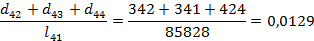 Penerapan Tabel Kematian
Berapakah proporsi dari seseorang yang saat ini berusia 41 tahun akan meninggal setelah usia 43 tahun?

Penyelesaian:

	Proporsi dari orang – orang yang berusia 41 tahun saat ini akan meninggal setelah usia 43 tahun, yaitu
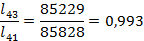 Penerapan Tabel Kematian
Berapakah rata – rata jumlah orang yang diperkirakan akan meninggal antara usia 42 dan 45 tahun dari 2000 orang yang saat ini berusia 41 tahun?

Penyelesaian :

	Rata – rata jumlah orang yang diperkiraka akan meninggal antara usia 42 dan 45 tahun dari 2000 orang yang saat ini berusia 41 tahun adalah 

Banyak orang berusia 41 tahun mencapai usia 42 tahun = 85571  orang
Banyak orang berusia 41 tahun mencapai usia 45 tahun = 84464  orang

Banyak orang yang meninggal antara usia 42 dan 45 tahun 
	85571 – 84464 = 1107 orang

Dengan demikian, untuk kasus di atas diperoleh :
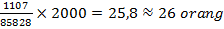 Penerapan Tabel Kematian
Berapakah kemungkinan seseorang yang berusia 42 tahun akan meninggal setelah merayakan ulang tahunnya yang ke – 44?
Penyelesaian :

Diperhatikan bahwa terdapat 84888 orang yang dapat merayakan ulang tahun ke – 44 dan 84464 orang dapat merayakan ulang tahun ke- 45. 
Banyaknya orang yang meninggal sebelum merayakan ulang tahunnya yang ke – 45, yaitu
				                      orang
Dengan demikian, probabilitas seseorang akan meninggal setelah merayakan ulang tahunnya yang ke – 45 adalah
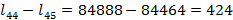 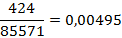 TERIMAKASIH